أوراق عمل وحدة

( يطبق مهارات الاتصال والتواصل الاساسية )

اعداد :

إيمان راشد الشامسي
الدرس  السابع  و العشرين
تطبيق
قص  بطاقات الامن والسلامة وتوزيعها فالاماكن المناسبة للعمل
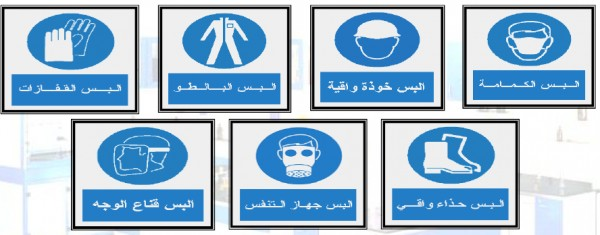